The Burden of Cancer in Kentucky(2000 – 2013)
Presented by:

Thomas C. Tucker, PhD, MPH
Director KCR
Jaclyn Nee, DrPH
Epidemiologist and Research Coordinator KCR
Madison Ries
Graduate Student KCR

Kentucky Cancer Consortium (KCC) 
Kentucky Cancer Burden Webinar 
July 26, 2016
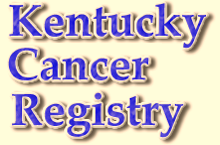 [Speaker Notes: Cer Center]
Topic to be Covered
The major types of cancer for which there are evidence based interventions
Important Population Characteristics of Kentucky
Vulnerable populations in Kentucky
The impact of poverty and educational attainment on the cancer burden
Break for questions
Trends in lung cancer incidence and mortality by gender, race and place
An index of the lung cancer burden by area development district
Break for questions
Trends in breast cancer incidence and mortality by gender, race and place
An index of the breast cancer burden by area development district
Break for questions
Trends in colorectal cancer incidence and mortality by gender, race and place
An index of the colorectal cancer burden by area development district
Break for questions
Trends in cervical cancer incidence and mortality by gender, race and place
An index of the cervical cancer burden by area development district
Summary, questions and discussion
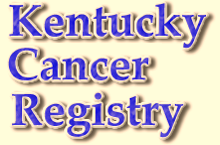 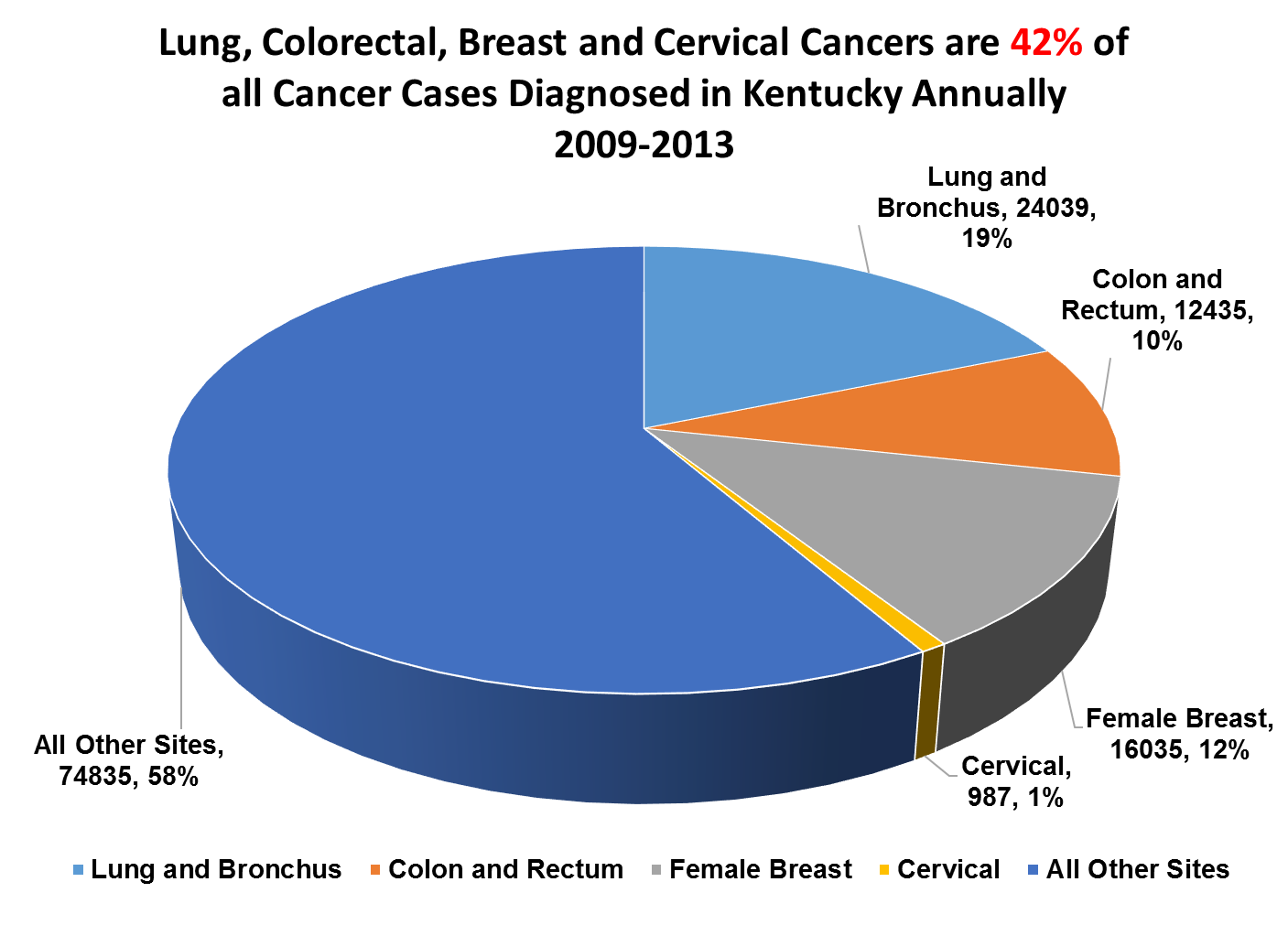 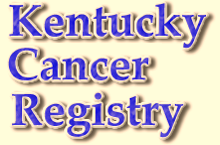 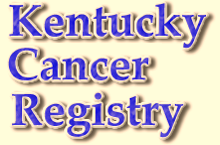 Characteristics of the Kentucky Population
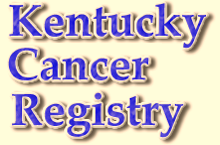 Other Characteristics of the Kentucky Population
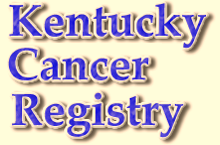 Age-Adjusted Incidence and Mortality Rates 2009-2013
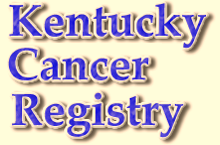 Age-Adjusted Incidence and Mortality Rates 2008-2012
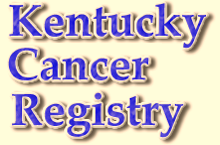 The impact of poverty and educational attainment on the cancer burden and risk behaviors
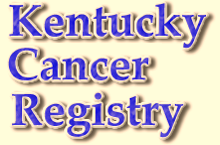 % Current Smokers by Level of Income
U.S. Compared to Kentucky (2014)
cdc.gov/brfss website. Prevalence and Trends Data, Accessed July 12, 2016
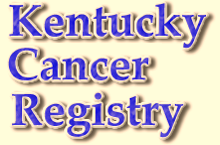 % Current Smokers by Level of education 
U.S. Compared to Kentucky (2014)
cdc.gov/brfss website. Prevalence and Trends Data, Accessed July 14, 2016
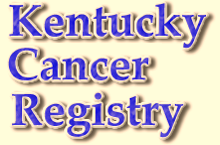 % Age 50 or Older Ever Screened for CRC
by Level of Income
U.S. Compared to Kentucky (2014)
cdc.gov/brfss website. Prevalence and Trends Data, Accessed July 14, 2016
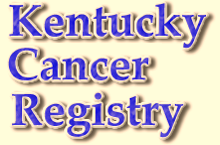 % Age 50 or Older Ever Screened for CRC
by Level of Education
U.S. Compared to Kentucky (2014)
cdc.gov/brfss website. Prevalence and Trends Data, Accessed July 14, 2016
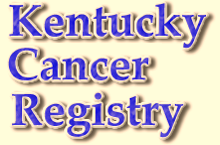 % Women Age 50+ Mammogram for Breast Cancer in the Past 2 Years 
by Level of Income In Kentucky (2014)
cdc.gov/brfss website. Prevalence and Trends Data, Accessed July 14, 2016
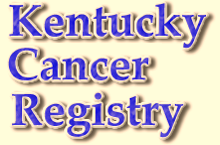 % Women Age 50+ Mammogram for Breast Cancer in the past 2 Years

by Level of Education in Kentucky (2014)
cdc.gov/brfss website. Prevalence and Trends Data, Accessed July 14, 2016
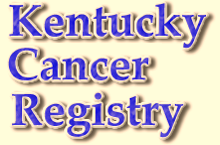 % Women Age 18+ PAP Test for Cervical Cancer in the Past 2 Years 
by Level of Income In Kentucky (2014)
cdc.gov/brfss website. Prevalence and Trends Data, Accessed July 14, 2016
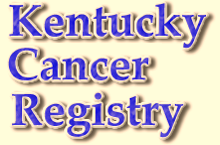 % Women Age 18+ PAP Test for Cervical Cancer in the past 3 Years

by Level of Education in Kentucky (2014)
cdc.gov/brfss website. Prevalence and Trends Data, Accessed July 14, 2016
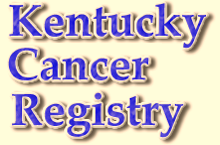 Appalachian Sub-Regions
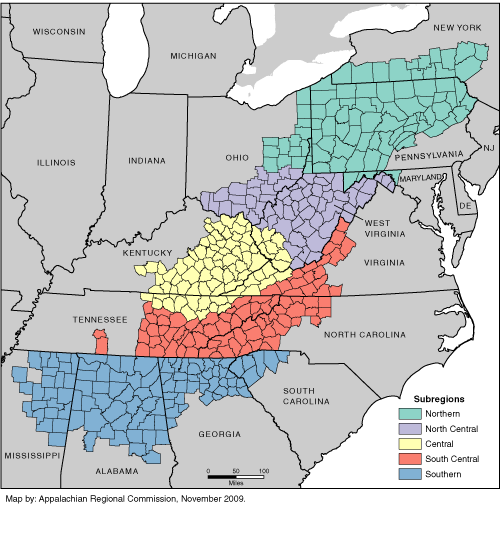 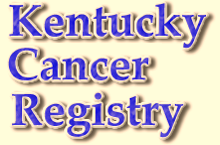 [Speaker Notes: Appalachia is subdivided into five regions. However, Appalachia is not a homogeneous area. The central Appalachian region (Click) has among the highest levels of poverty and low literacy in the country.]
% of People in Living Below the Federal Poverty Level
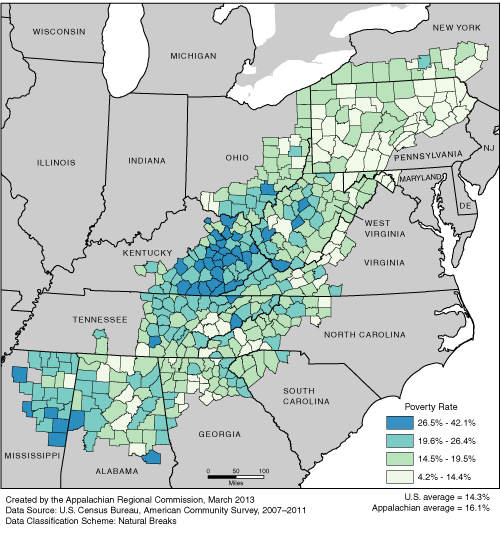 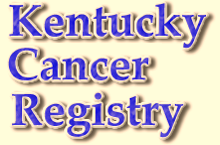 % of People with a High School Degree
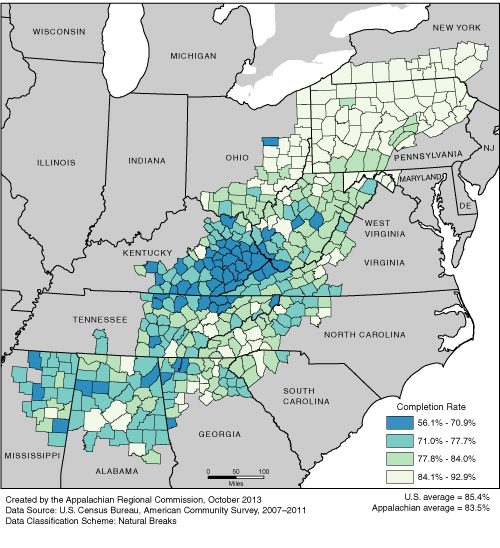 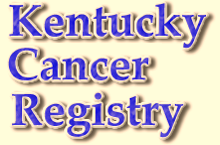 Distressed Counties in Appalachia
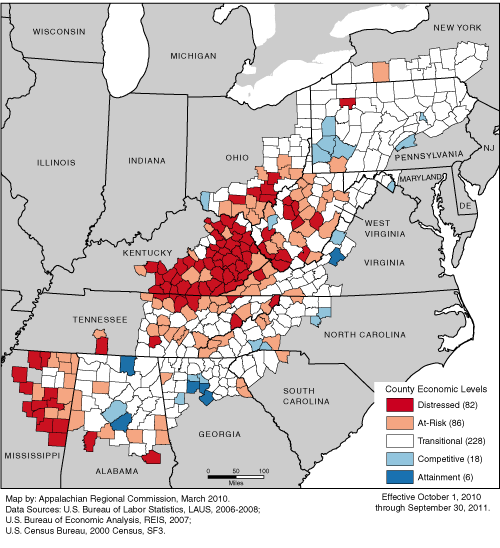 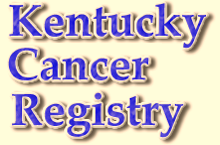 Questions?
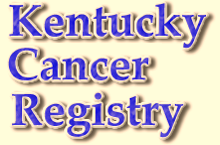 Lung Cancer Incidence in Kentucky
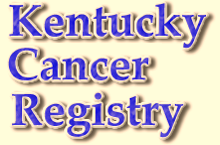 Both Genders, Lung Cancer Incidence Rates Ranked by State (2009 – 2013)
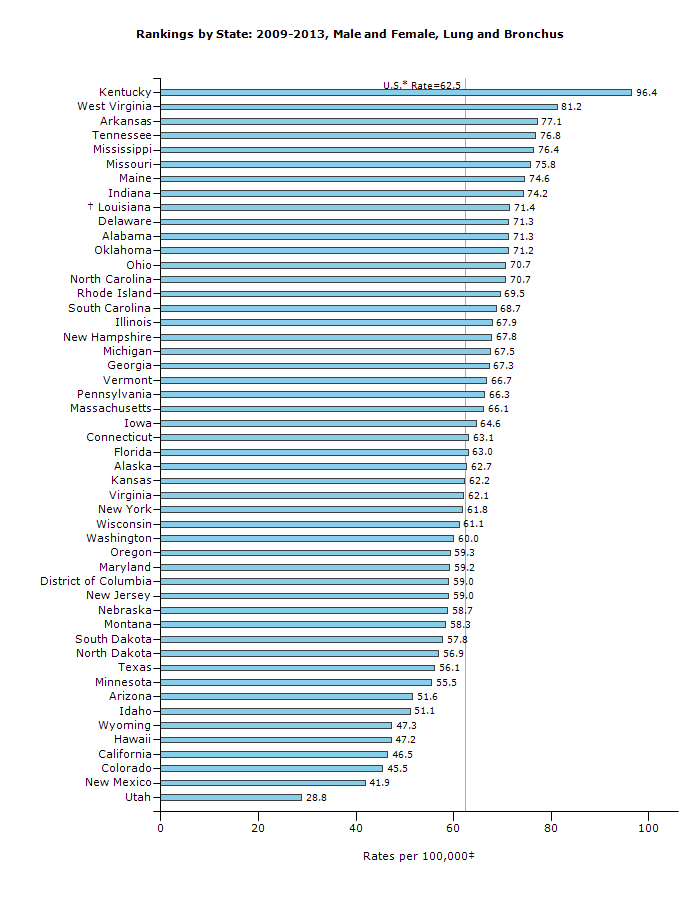 Source: CDC/USCS Website 
Accessed July 20, 2016
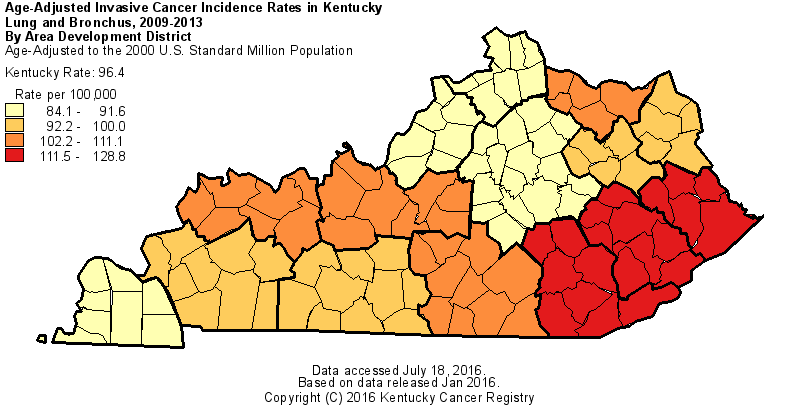 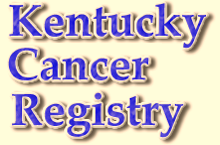 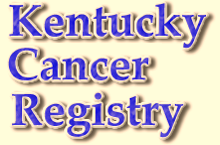 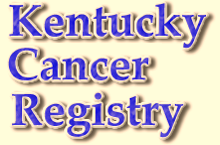 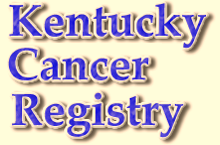 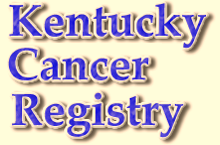 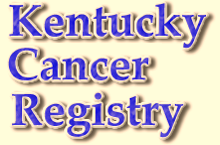 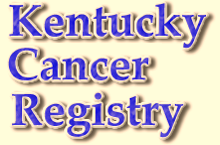 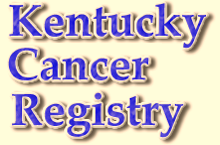 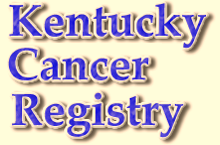 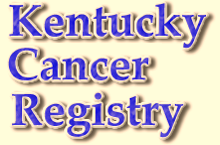 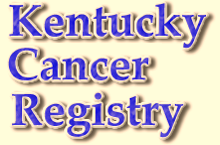 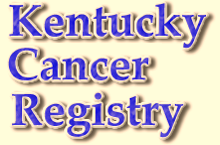 Lung Cancer Mortality in Kentucky
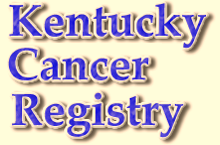 Both Genders, Lung Cancer Mortality Rates Ranked by State (2009 – 2013)
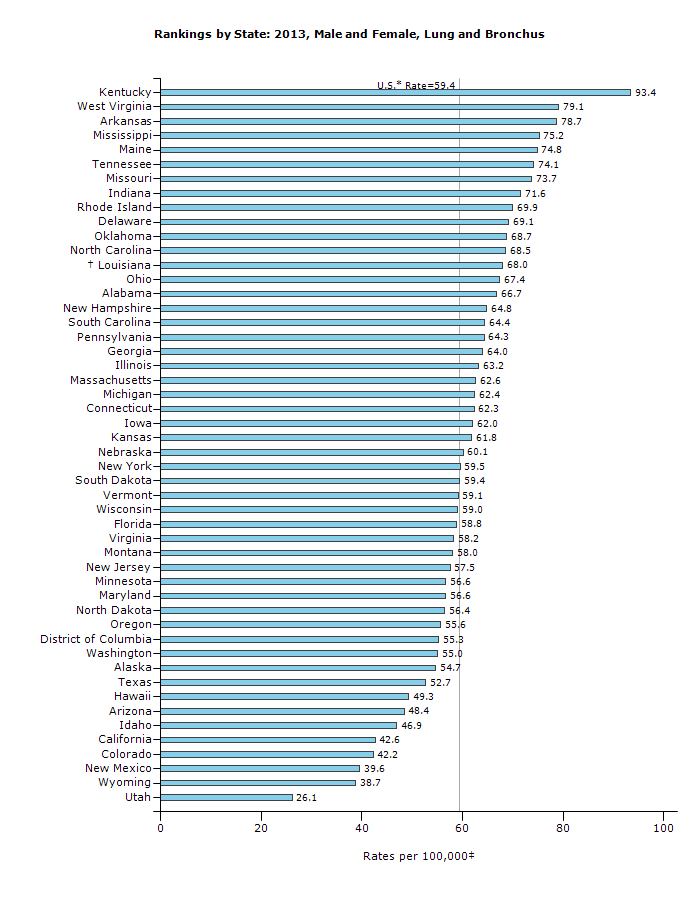 Source: CDC/USCS Website 
Accessed July 20, 2016
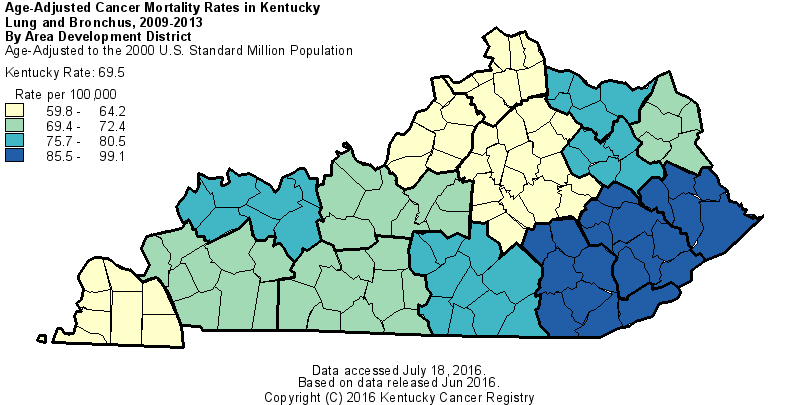 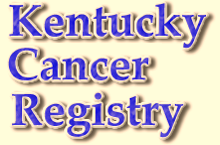 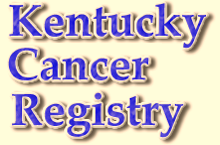 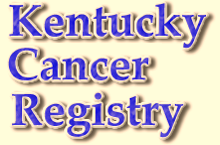 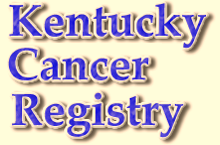 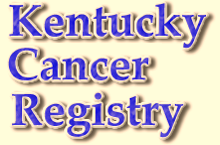 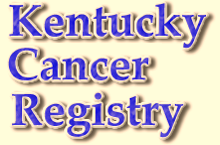 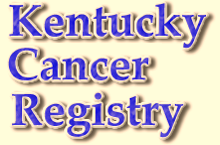 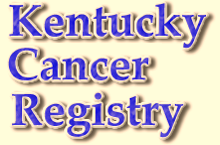 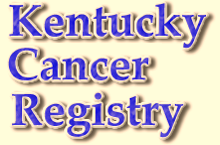 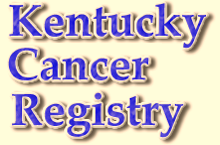 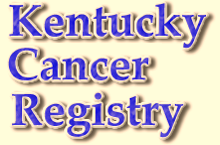 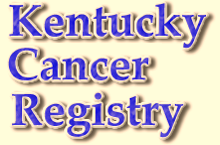 An Index of the Lung Cancer Burden In Kentucky By Area Development District
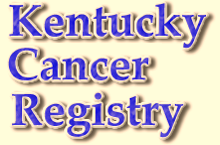 Combining Data from Multiple Sources
of Data to Define the Burden of Cancer
Demographic Characteristics Contribute to
Risk Factors Contribute to
Incidence and Late Stage DX Contribute to
Cancer Mortality
Logic Model
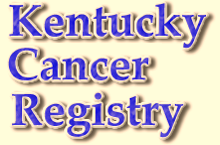 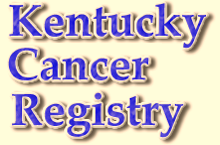 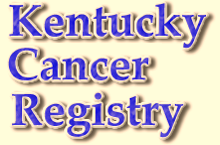 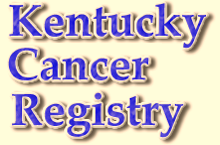 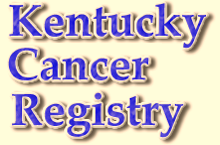 Lung Cancer Summary
Kentucky has the highest lung cancer incidence and mortality rates compared to all other states.
The lung cancer incidence and mortality is declining among males, 
    But, the lung cancer incidence is increasing among females.
The lung cancer incidence rate declined significantly in the last 6 years among African American men, but not for African American women.
The highest lung cancer incidence and mortality rates are in the Appalachian region of the state, specifically in the Kentucky River, Big Sandy and Cumberland Valley ADD’s. 
The index for the burden of lung cancer also shows Kentucky River, Big Sandy and Cumberland Valley ADD’s to have the greatest need.
Questions?
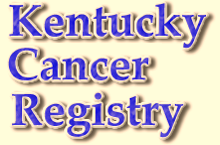 Female Breast Cancer Incidence in Kentucky
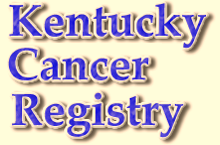 Female Breast Cancer Incidence Rates Ranked by State (2009 – 2013)
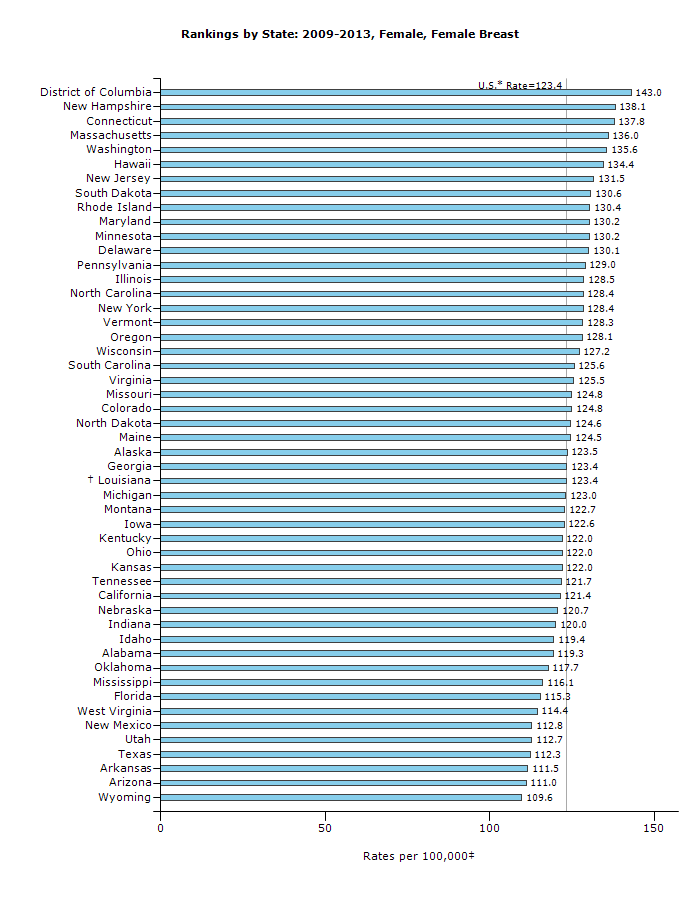 32nd
Source: CDC/USCS Website 
Accessed July 20, 2016
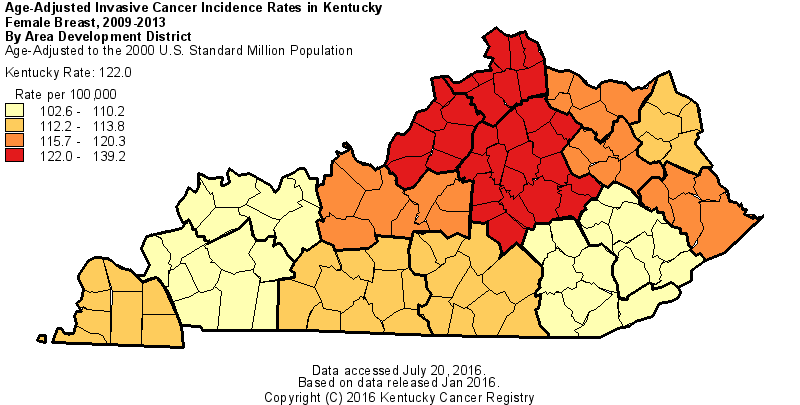 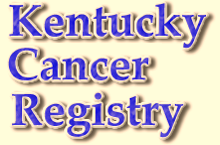 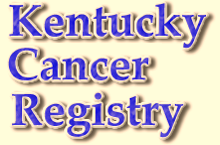 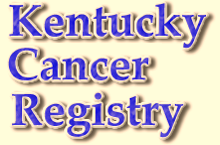 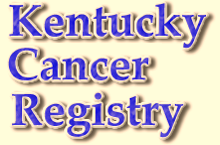 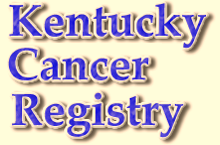 Late-Stage Female Breast Cancer Incidence
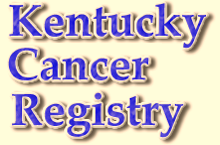 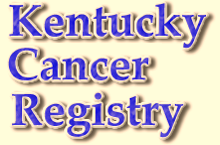 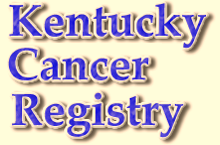 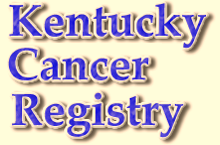 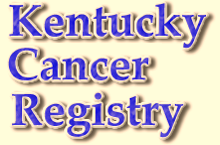 Female Breast Cancer Mortality
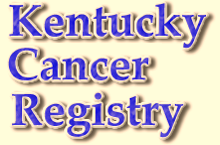 Female Breast Cancer Mortality Rates Ranked by State (2009 – 2013)
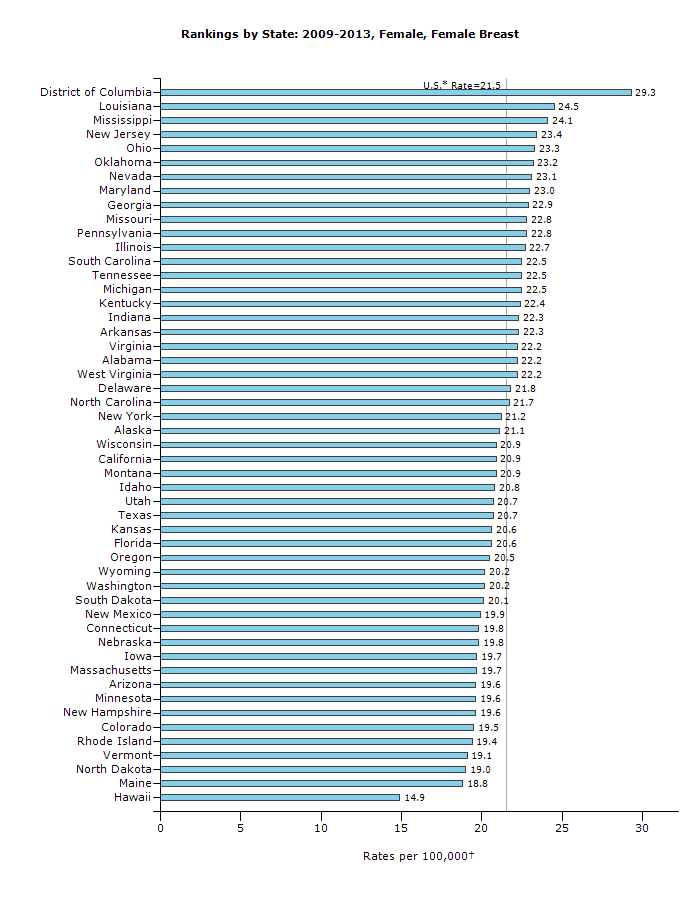 16th
Source: CDC/USCS Website 
Accessed July 20, 2016
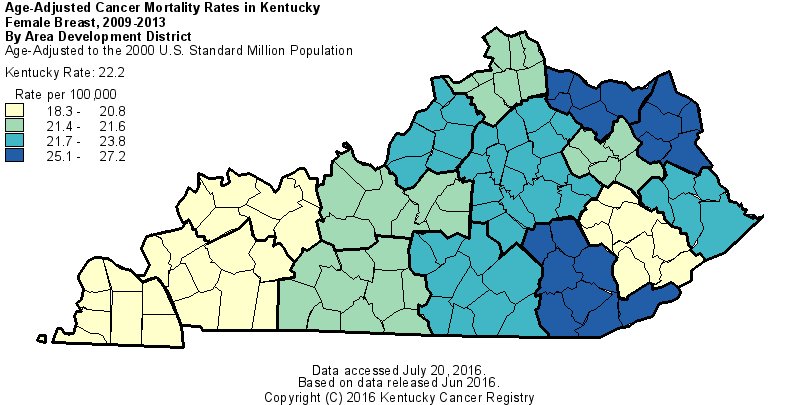 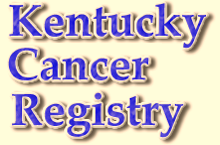 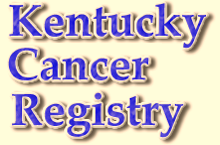 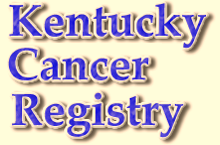 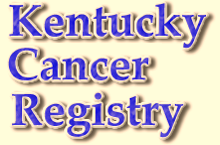 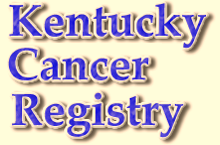 An Index of the Female Breast Cancer Burden In Kentucky By Area Development District
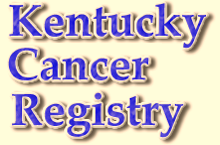 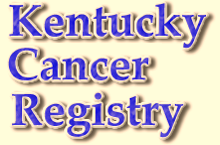 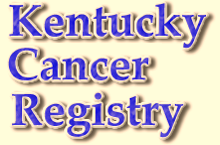 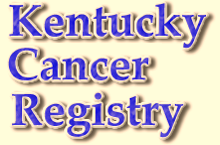 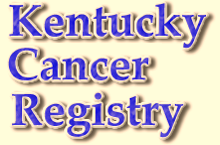 Breast Cancer Summary
Screening for breast cancer increases the breast incidence rate.
Neither the breast cancer incidence rate or late stage disease rate have changed significantly in the past 13 years. However, the mortality rate has declined significantly suggesting improvements in treatment.
African American women have significantly higher breast cancer incidence and mortality compared to Caucasian women.
The breast cancer incidence rate in the Appalachian area is low and the mortality rate is high suggesting that this population may be under screened relative to the non-Appalachian area of the state.
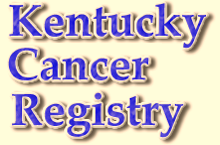 Questions?
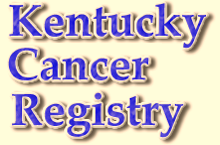 Colon and Rectum Cancer Incidence
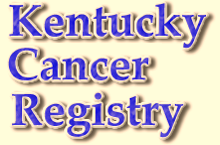 Both Genders, Colorectal Cancer Incidence Rates Ranked by State (2009 – 2013)
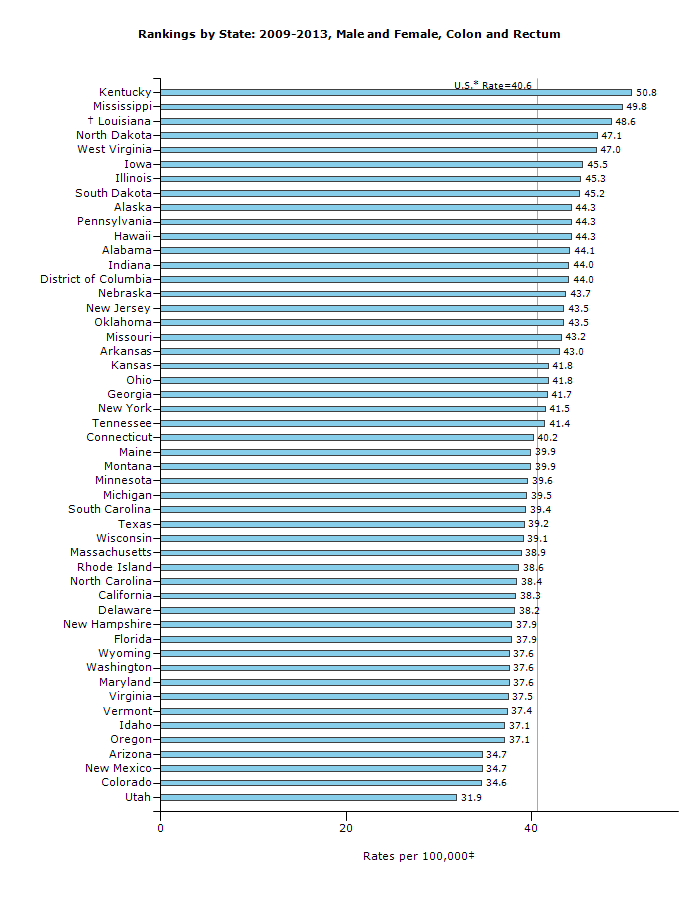 Source: CDC/USCS Website 
Accessed July 20, 2016
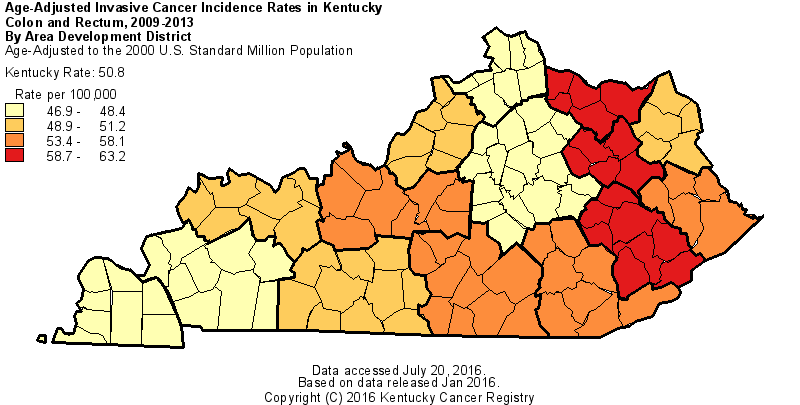 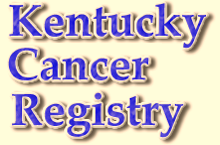 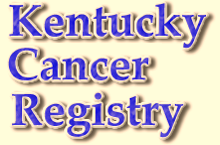 Source: http://cdc.gov/brfss,  Accessed June 2016
P<.05
Source: http://www.kcr.uky.edu,  Accessed June 2016
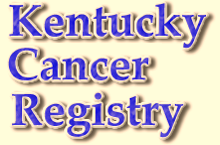 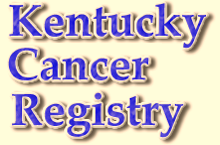 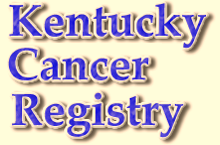 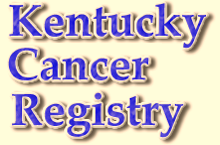 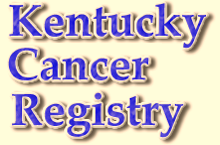 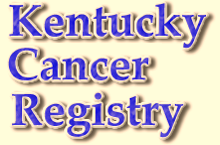 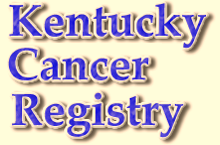 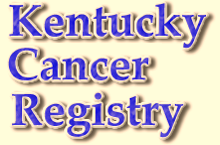 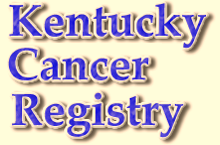 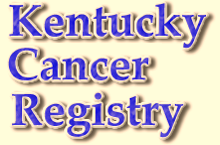 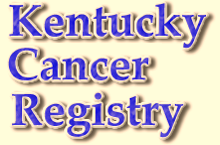 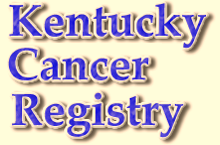 Late-Stage Colon and Rectum Cancer Incidence
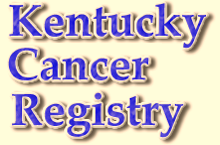 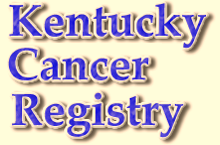 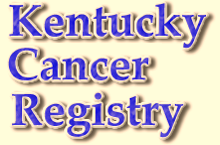 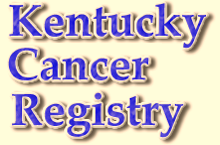 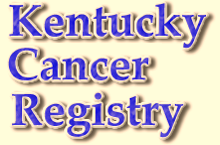 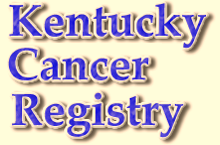 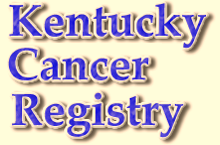 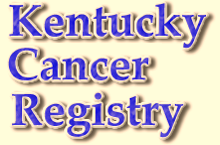 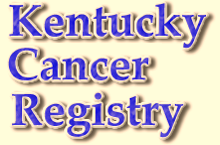 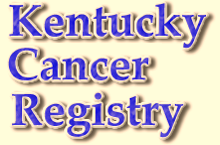 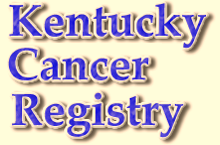 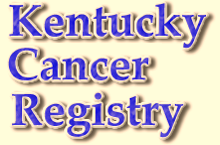 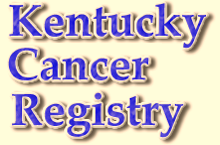 Colon and Rectum Cancer Mortality
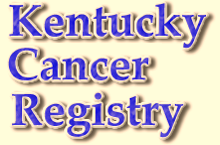 Both Genders, Colorectal Cancer Mortality Rates Ranked by State (2008 – 2012)
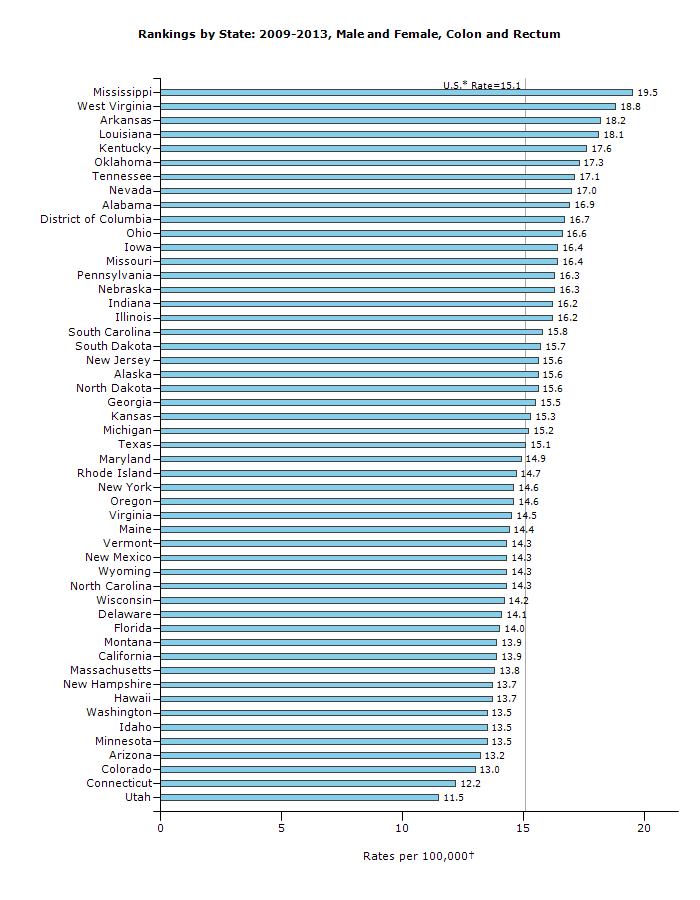 5th
Source: CDC/USCS Website 
Accessed July 20, 2016
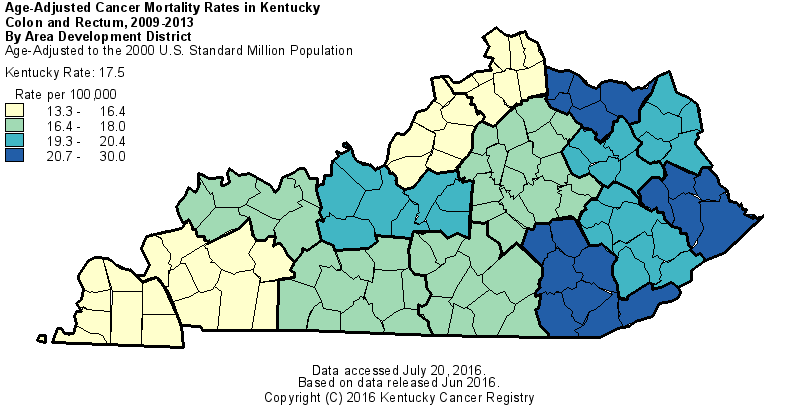 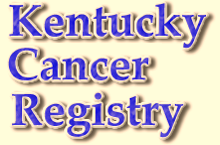 P<.05
Source: http://www.kcr.uky.edu,  Accessed June 2016
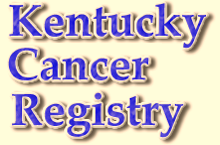 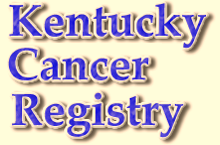 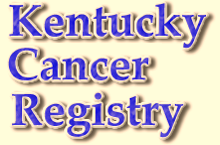 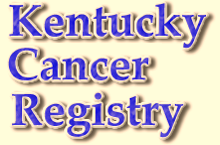 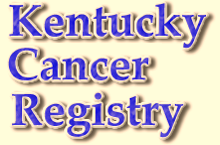 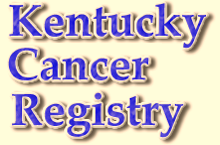 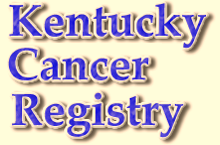 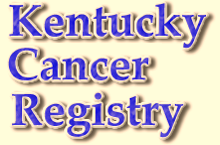 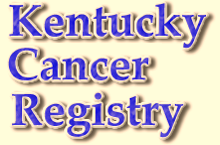 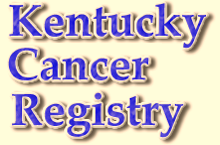 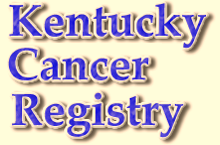 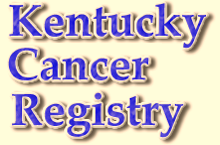 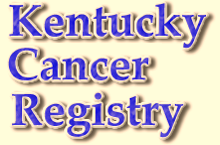 An Index of the Colorectal Cancer Burden In Kentucky By Area Development District
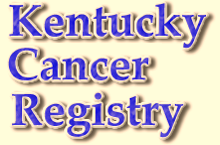 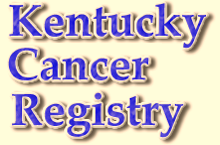 Colonoscopy Rate (2012) vs. Late Stage Colorectal Cancer Incidence (2009-2013)
     Colonoscopy Rate (2012) vs. Late Stage Colorectal Cancer Incidence (2009-2013)

          Linear (Colonoscopy Rate vs. Late Stage Colorectal Cancer Incidence)
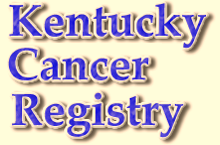 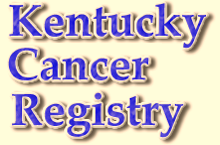 Colorectal Cancer Summary
Screening for colorectal cancer has increased significantly.
At the same time, both the colorectal cancer incidence and mortality rates have declined dramatically.
The colorectal cancer incidence, late stage disease and mortality rates are declining more rapidly among African American women and men compared to Caucasian women and men.
The highest colorectal cancer incidence and mortality rates are in the Appalachian region of the state.
The colorectal cancer incidence and mortality rates in Appalachian Kentucky are declining much more slowly compared to the non-Appalachian area of the state.
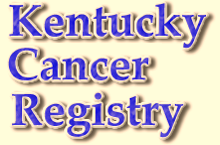 Questions?
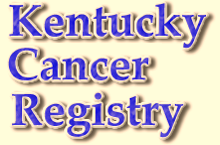 Cervical Cancer Incidence
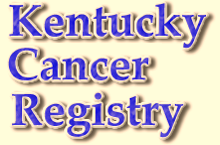 Cervical Cancer Incidence Rates Ranked by State (2009 – 2013)
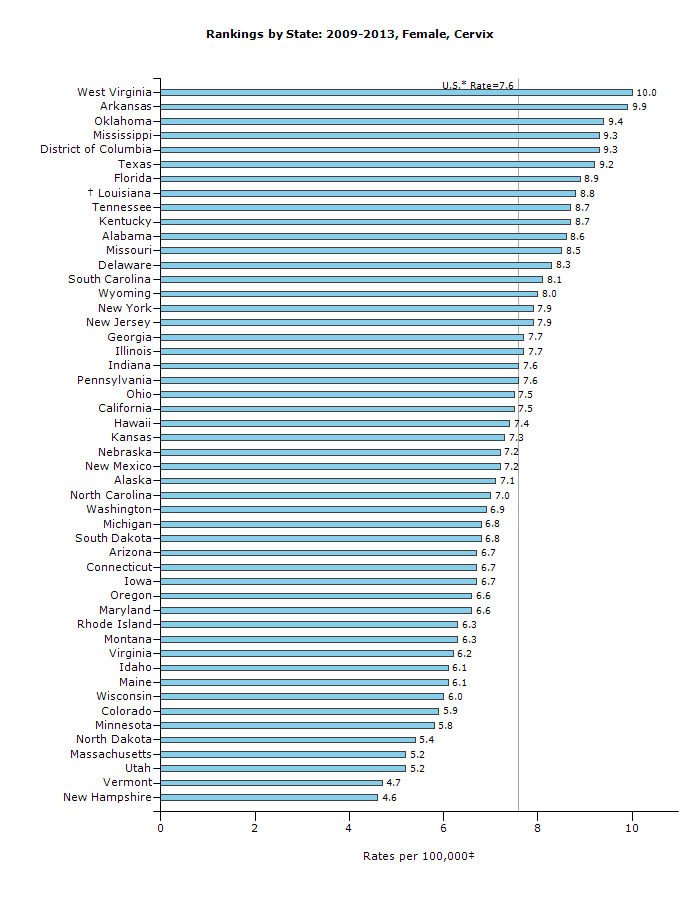 10th
Source: CDC/USCS Website 
Accessed July 20, 2016
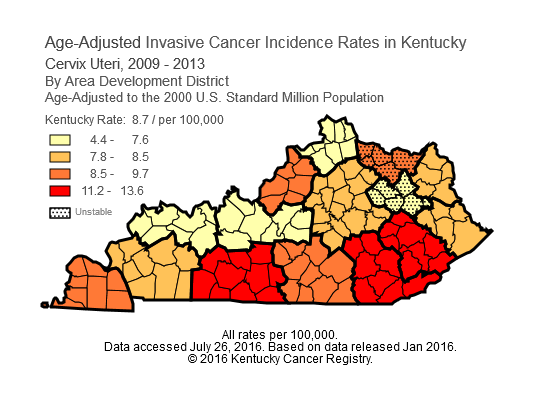 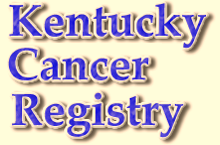 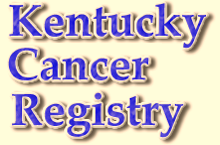 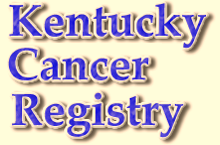 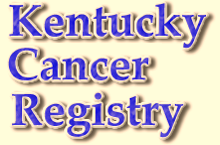 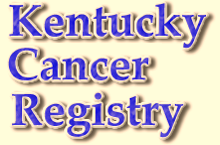 Cervical Cancer Mortality
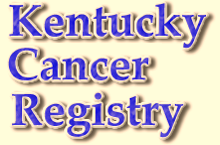 Cervical Cancer Mortality Rates Ranked by State (2009 – 2013)
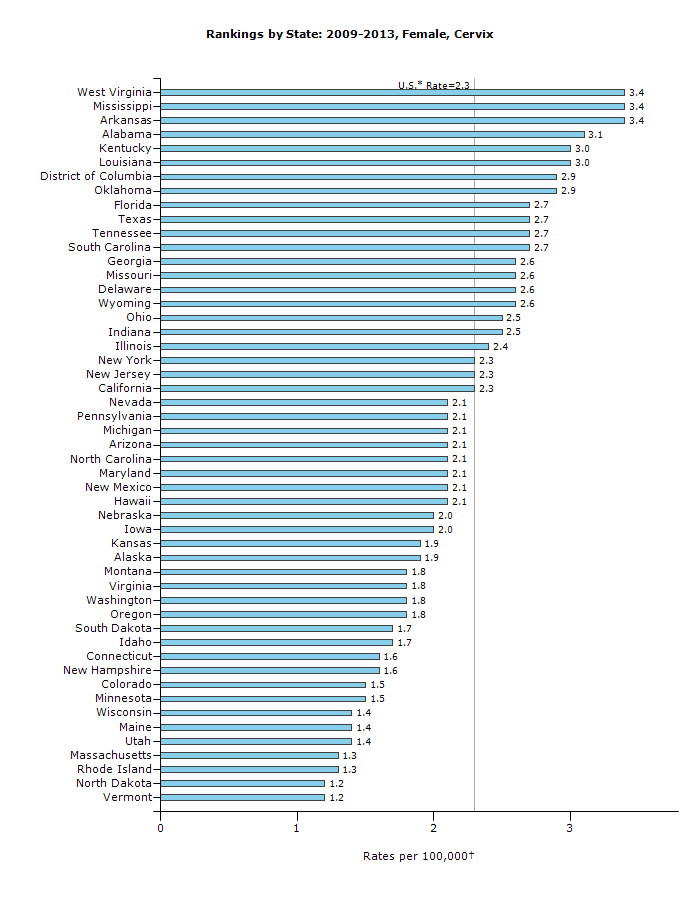 5th
Source: CDC/USCS Website 
Accessed July 20, 2016
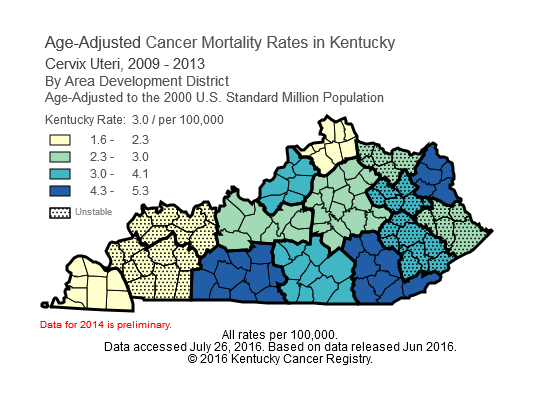 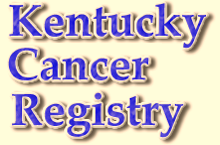 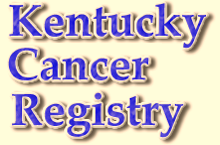 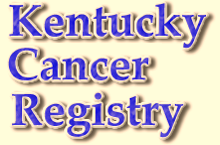 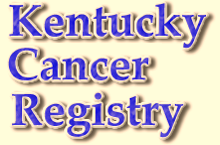 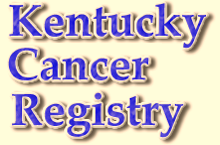 An Index of the Cervical Cancer Burden In Kentucky By Area Development District
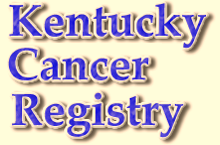 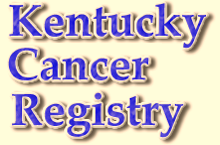 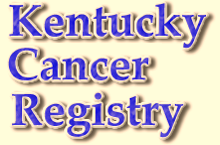 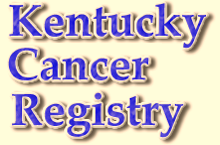 Questions?
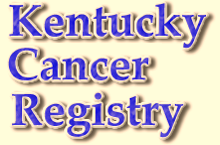 Free Kentucky Cancer Registry APP
iPhone
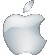 This app is designed for both iPhone and iPad
Free: Go to the APP Store & search “Cancer Rates”
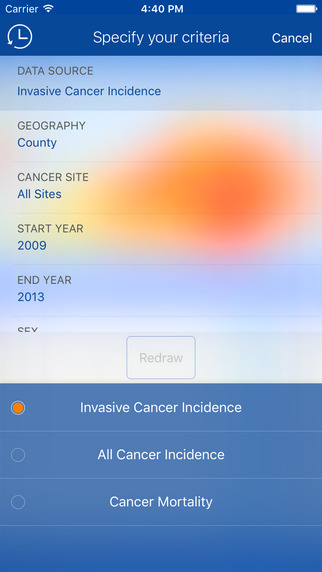 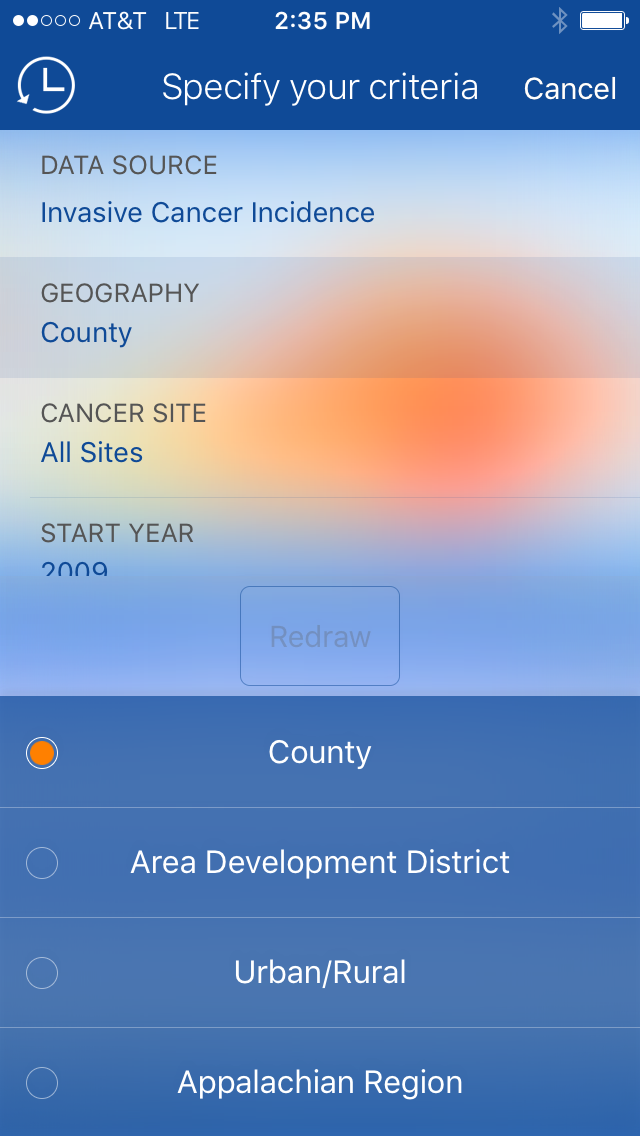 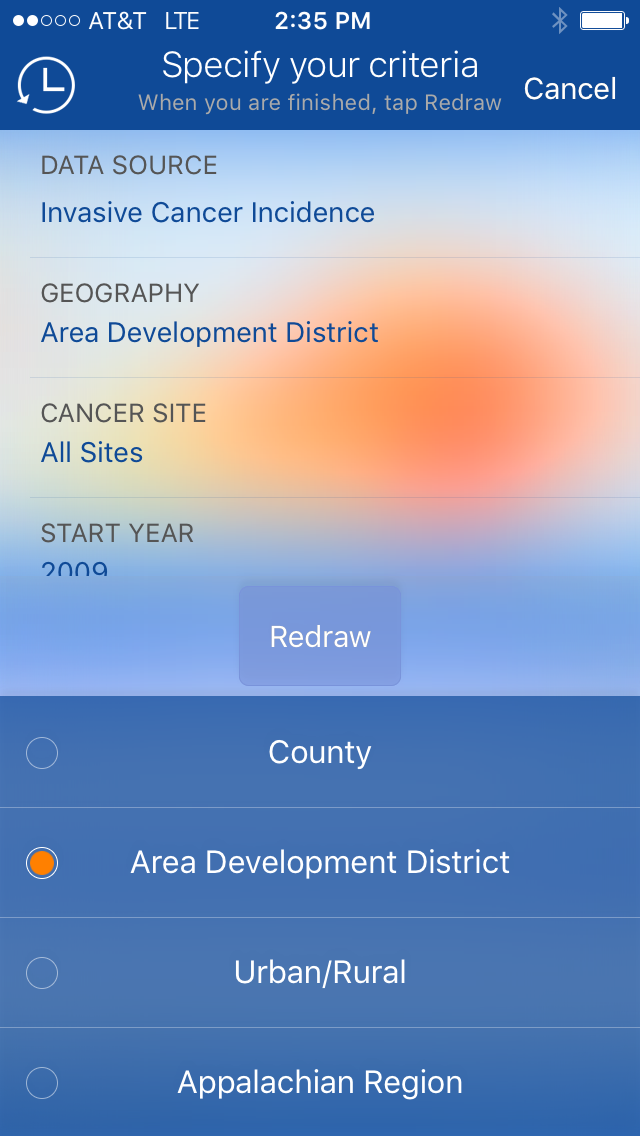 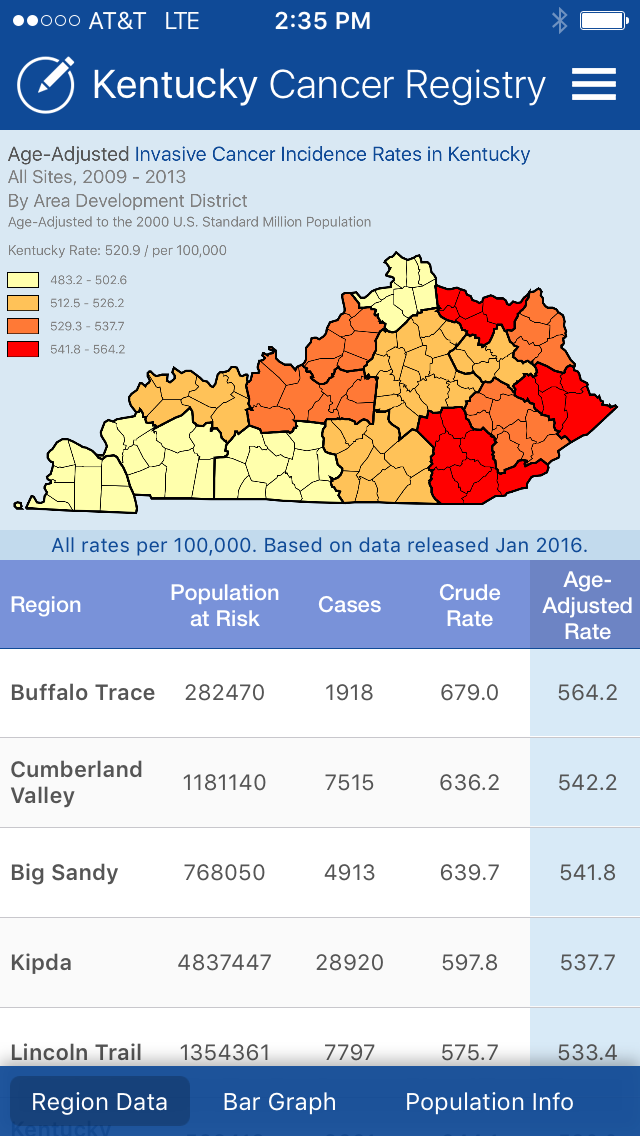 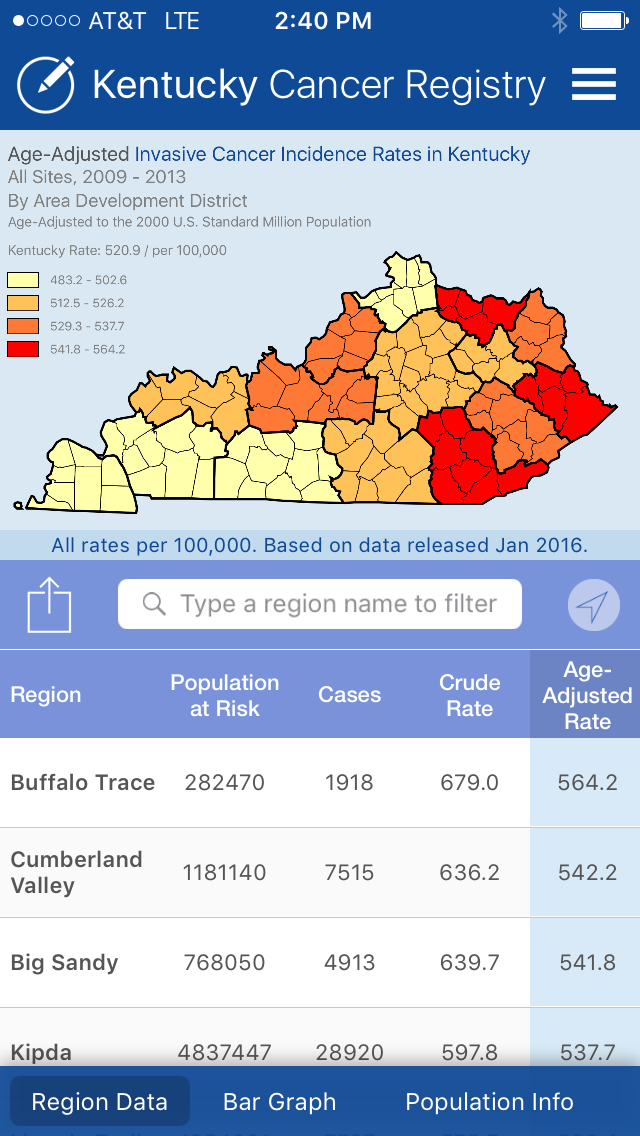 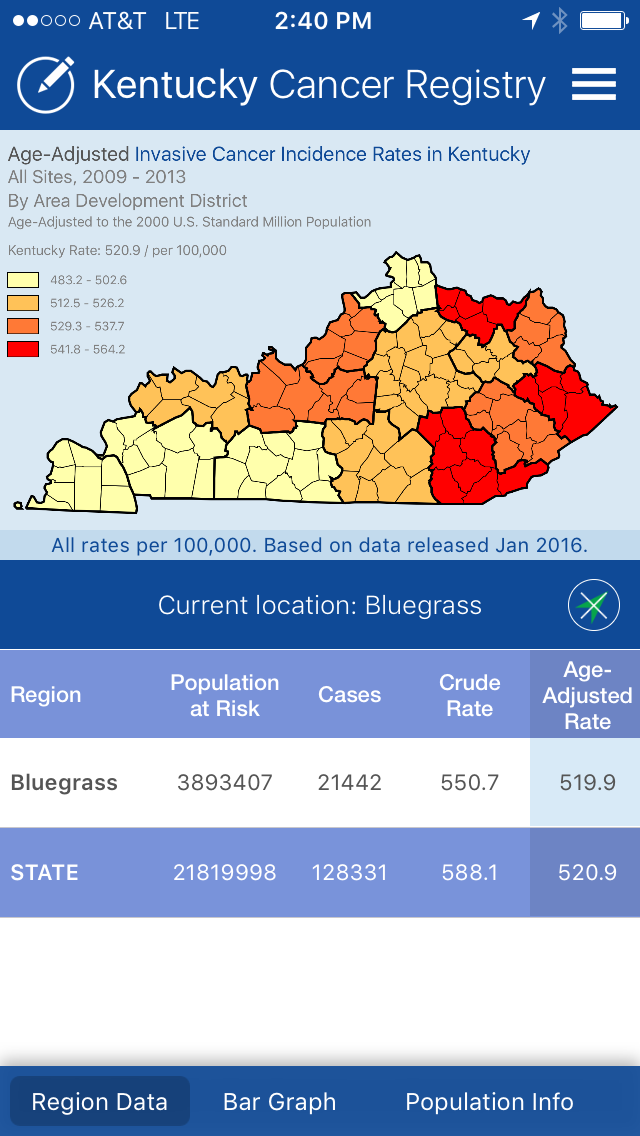 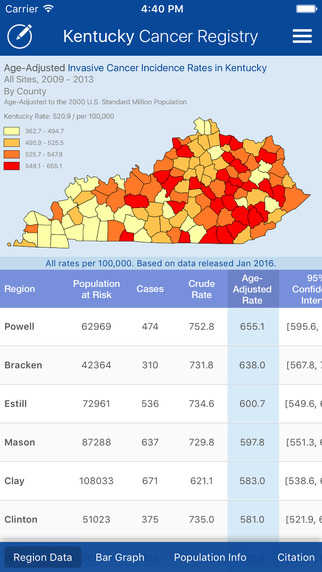 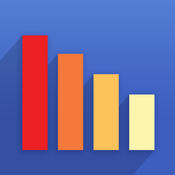 Description 
Cancer Rates is a powerful data visualization tool that provides access to population-based cancer incidence and mortality data in an intuitive, easy-to-use iOS app.Features- Browse cancer rates by cancer site, sex, race, and diagnosis or death year range.- Interactive heat maps allow you to tap or drag your finger across them to quickly view regional data.- View county-level data or data for other geographic units such as Area Development Districts in Kentucky.- Visualize rates and trends with exportable graphs.- View cancer rates by early stage and late stage*.- Rates by breast cancer molecular subtype*.- And much more.
Free Kentucky Cancer Registry APP
iPhone
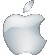 This app is designed for both iPhone and iPad
Free: Go to the APP Store & search “Cancer Rates”
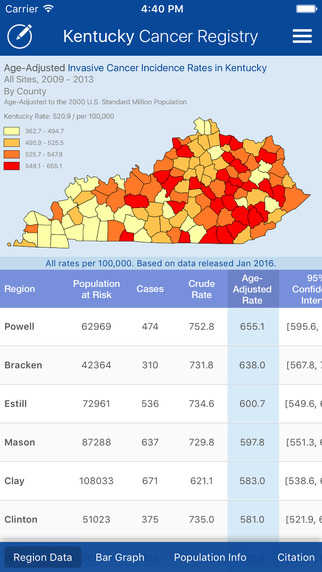 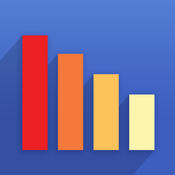 Released: Jun 10, 2016
Version: 1.0
Size: 5.4 MB
Language: English
© 2016 Kentucky Cancer Registry
Rated 12+ 
Compatibility: Requires iOS 8.0 or later. 
Compatible with iPhone, iPad, and iPod touch
Thank You!
Questions?
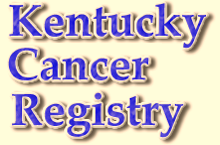 Contact Information
Thomas C. Tucker, PhD, MPH
Director Kentucky Cancer Registry
tct@kcr.uky.edu

Jaclyn Nee, DrPH
Epidemiologist and Research Coordinator KCR
jnee@kcr.uky.edu
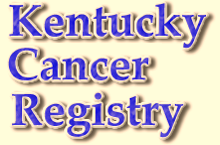